Systems Analysis and Design
Alan Dennis, Barbara Haley Wixom, and Roberta RothJohn Wiley & Sons, Inc.

Slides by Candace S. Garrod
                     Red Rocks Community College
Key Ideas
Determine how projects are selected and understand the various approached to the SDLC that are used to structure a development project.
Understand how to select a project methodology based on project characteristics and become familiar with project estimation. 
Create a project work plan and understand how to staff a project.
Important techniques to coordinate and manage a project, and how to manage risk on the project.
PowerPoint Presentation for Dennis, Wixom & Roth Systems Analysis and Design, 4th Edition
Copyright 2009 © John Wiley & Sons, Inc.  All rights reserved..
2 - *
PROJECT SELECTION
Systems projects today are evaluated in the context of an entire portfolio of projects.
Determination of a project’s contribution to an entire portfolio of a project reinforces the need for a feasibility study.
Portfolio management takes into consideration the different of projects that exist in an organization
PowerPoint Presentation for Dennis, Wixom & Roth Systems Analysis and Design, 4th Edition
Copyright 2009 © John Wiley & Sons, Inc.  All rights reserved..
2 - *
An approval committee must be selective about where to allocate resources as most organizations have limited funds.
If there are three potentially high-payoff projects, and they all have the same risk, then maybe only one of the projects will be selected.
PowerPoint Presentation for Dennis, Wixom & Roth Systems Analysis and Design, 4th Edition
Copyright 2009 © John Wiley & Sons, Inc.  All rights reserved..
2 - *
How Do Projects Begin?
Business needs should drive projects.
Project sponsor recognizes business need for new system and desires to see it implemented.
Business needs determine the system’s functionality (what it will do).
The project’s business value should be clear.
PowerPoint Presentation for Dennis, Wixom & Roth Systems Analysis and Design, 4th Edition
Copyright 2009 © John Wiley & Sons, Inc.  All rights reserved..
2 - *
CREATING THE PROJECT PLAN
Project Methodology Options
Waterfall Development
Parallel Development
V-model (variation of the Waterfall Development
Rapid Application Development (RAD)
Iterative Development
Agile Development
PowerPoint Presentation for Dennis, Wixom & Roth Systems Analysis and Design, 4th Edition
Copyright 2009 © John Wiley & Sons, Inc.  All rights reserved..
2 - *
Waterfall Development
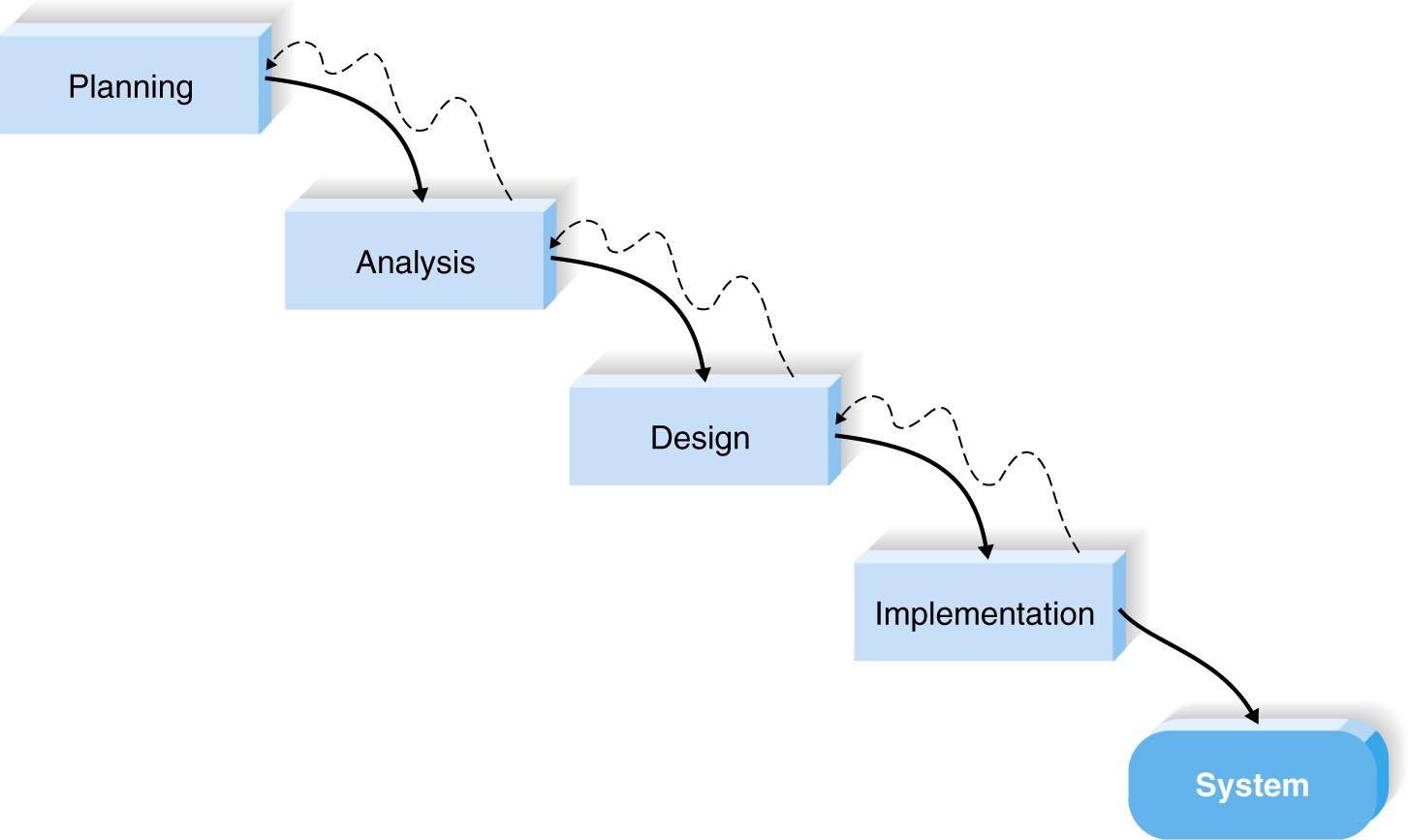 PowerPoint Presentation for Dennis, Wixom & Roth Systems Analysis and Design, 4th Edition
Copyright 2009 © John Wiley & Sons, Inc.  All rights reserved..
2 - *
Parallel Development
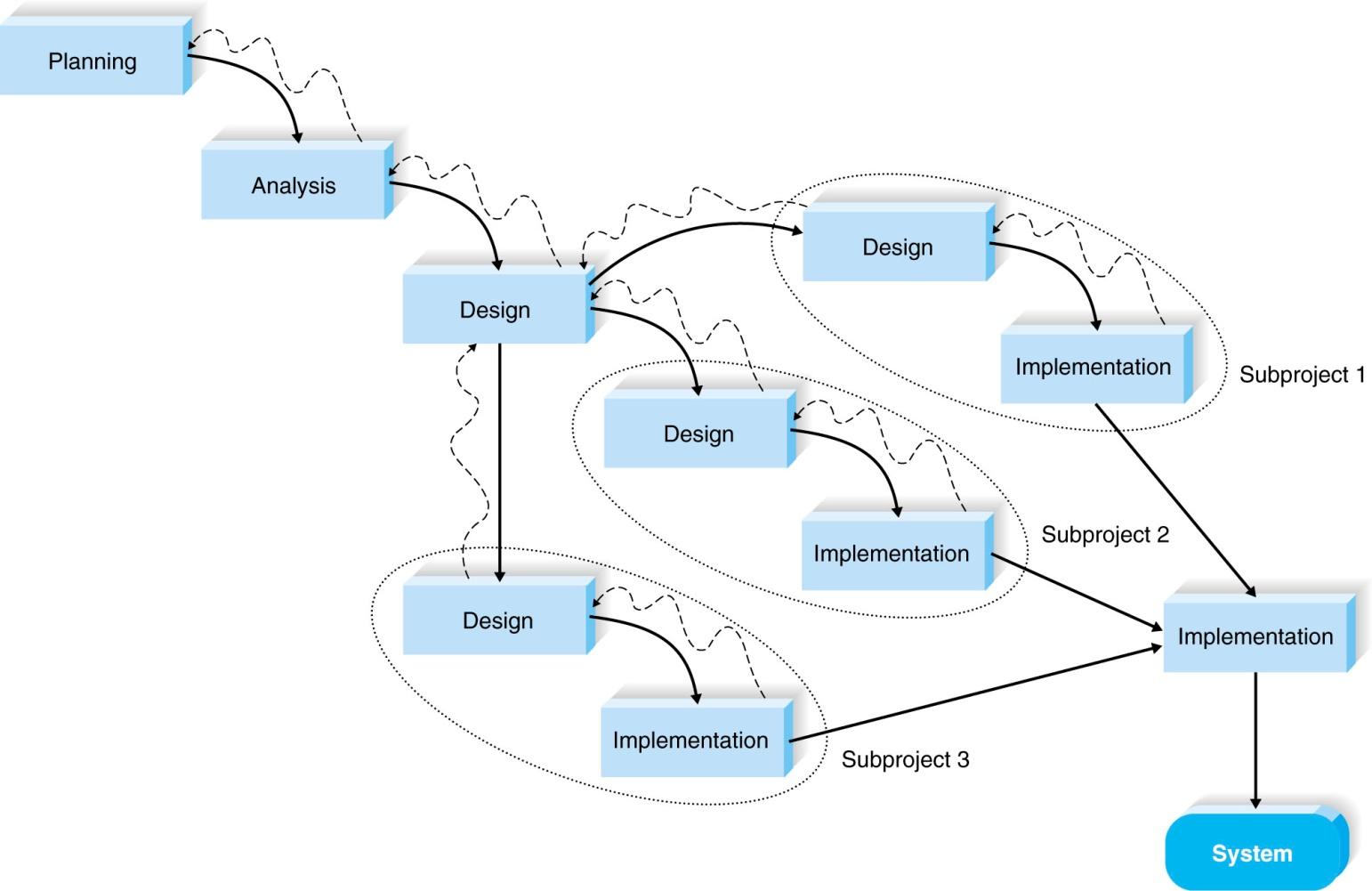 PowerPoint Presentation for Dennis, Wixom & Roth Systems Analysis and Design, 4th Edition
Copyright 2009 © John Wiley & Sons, Inc.  All rights reserved..
2 - *
V-model
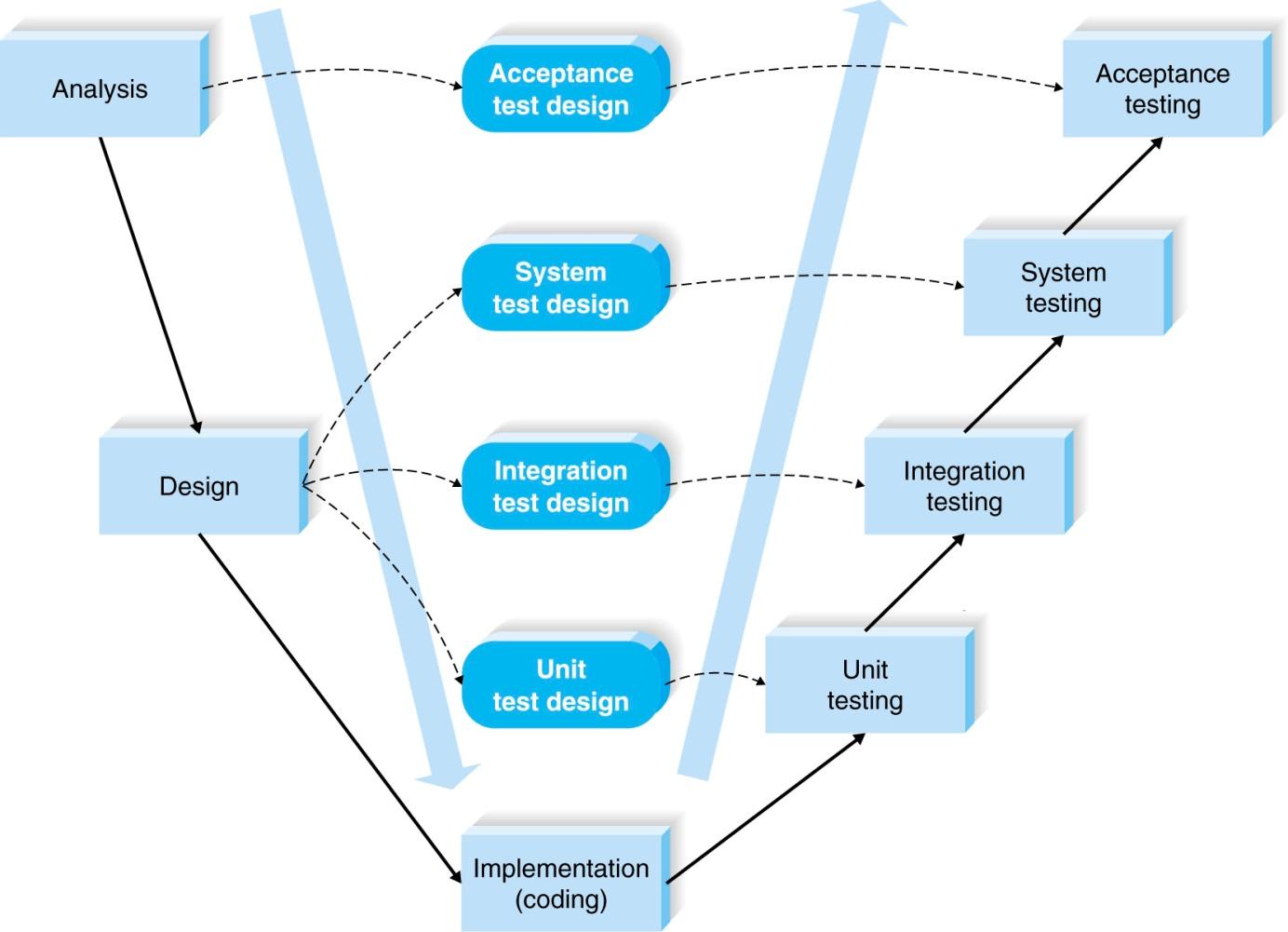 PowerPoint Presentation for Dennis, Wixom & Roth Systems Analysis and Design, 4th Edition
Copyright 2009 © John Wiley & Sons, Inc.  All rights reserved..
2 - *
Iterative Development
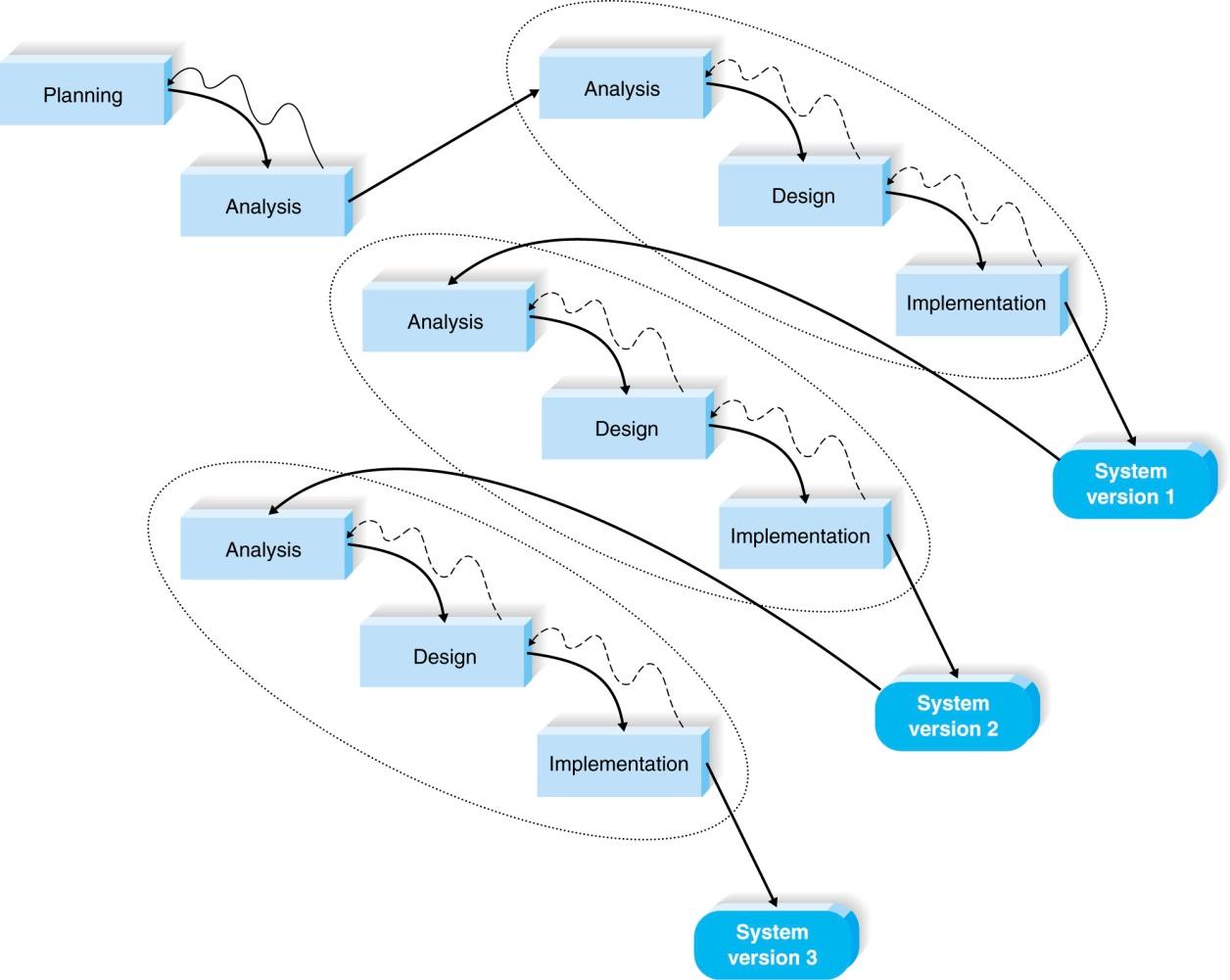 PowerPoint Presentation for Dennis, Wixom & Roth Systems Analysis and Design, 4th Edition
Copyright 2009 © John Wiley & Sons, Inc.  All rights reserved..
2 - *
Example of System Prototyping
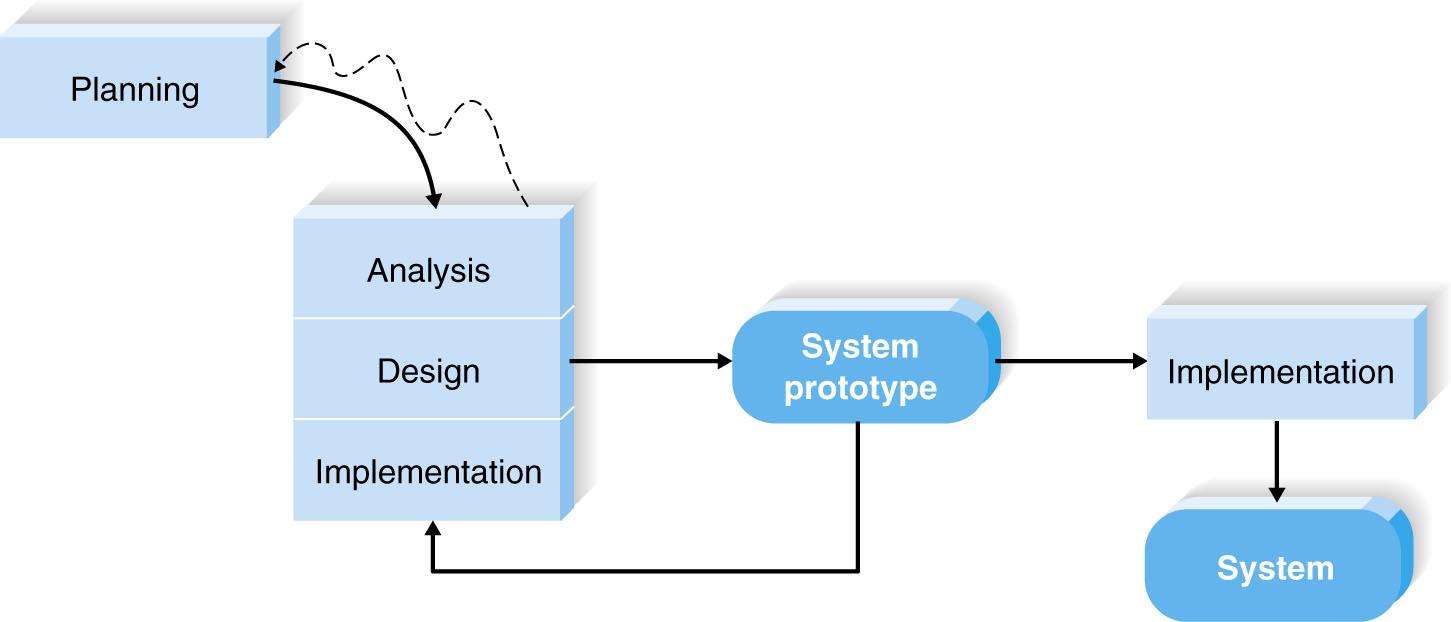 PowerPoint Presentation for Dennis, Wixom & Roth Systems Analysis and Design, 4th Edition
Copyright 2009 © John Wiley & Sons, Inc.  All rights reserved..
2 - *
Example of Throwaway Prototyping
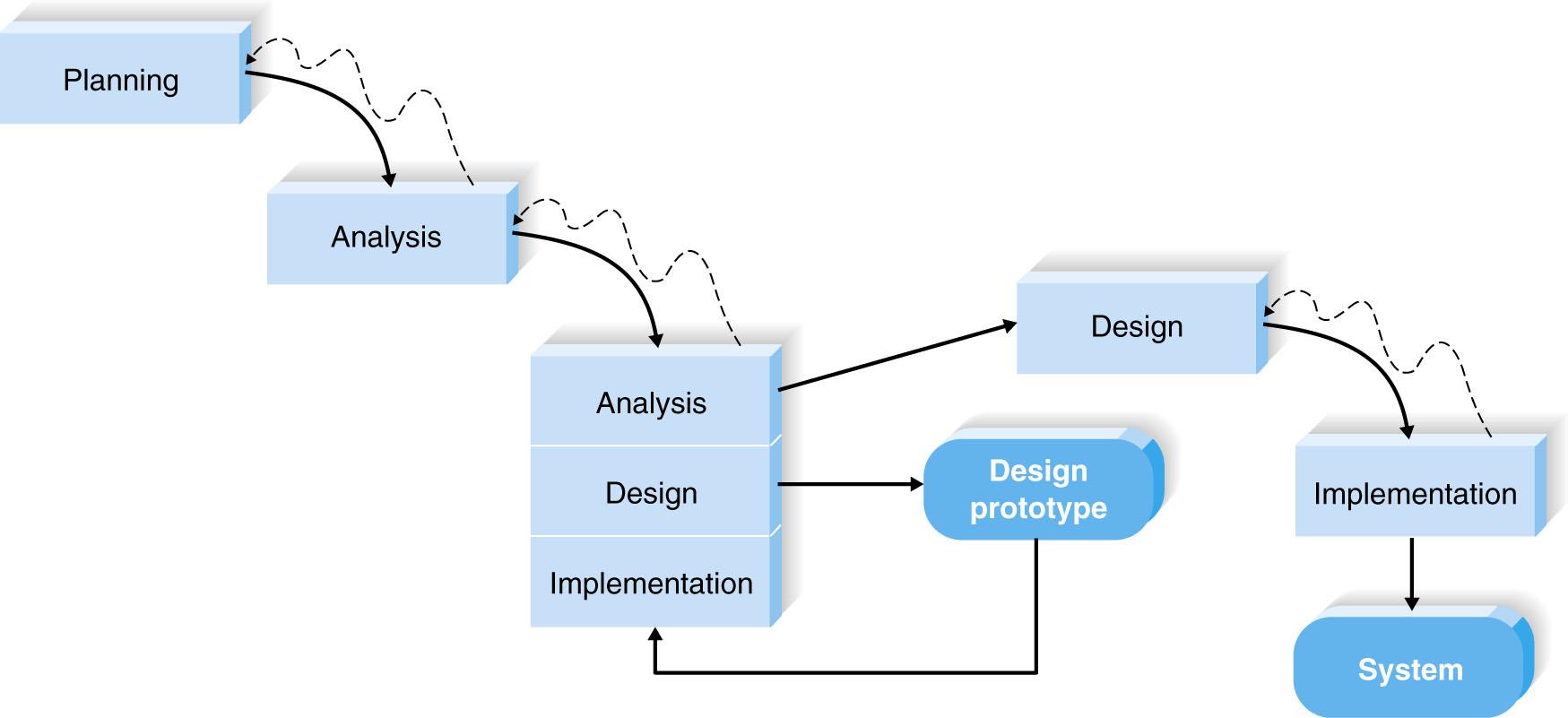 PowerPoint Presentation for Dennis, Wixom & Roth Systems Analysis and Design, 4th Edition
Copyright 2009 © John Wiley & Sons, Inc.  All rights reserved..
2 - *
Agile Development
A group of programming-centric methodologies that focus on streamlining the SDLC.
Includes face-to-face communication
Extreme programming – emphasizes customer satisfaction and teamwork.
PowerPoint Presentation for Dennis, Wixom & Roth Systems Analysis and Design, 4th Edition
Copyright 2009 © John Wiley & Sons, Inc.  All rights reserved..
2 - *
Example of Extreme Programming
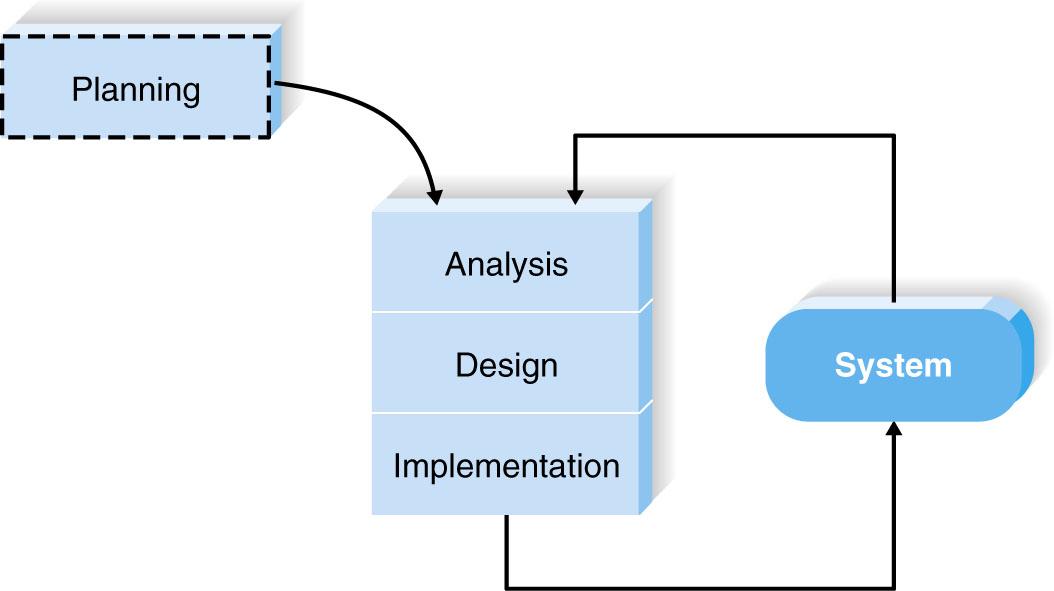 PowerPoint Presentation for Dennis, Wixom & Roth Systems Analysis and Design, 4th Edition
Copyright 2009 © John Wiley & Sons, Inc.  All rights reserved..
2 - *
Selecting the Appropriate Development Methodology
PowerPoint Presentation for Dennis, Wixom & Roth Systems Analysis and Design, 4th Edition
Copyright 2009 © John Wiley & Sons, Inc.  All rights reserved..
2 - *
Criteria for Selecting a Methodology
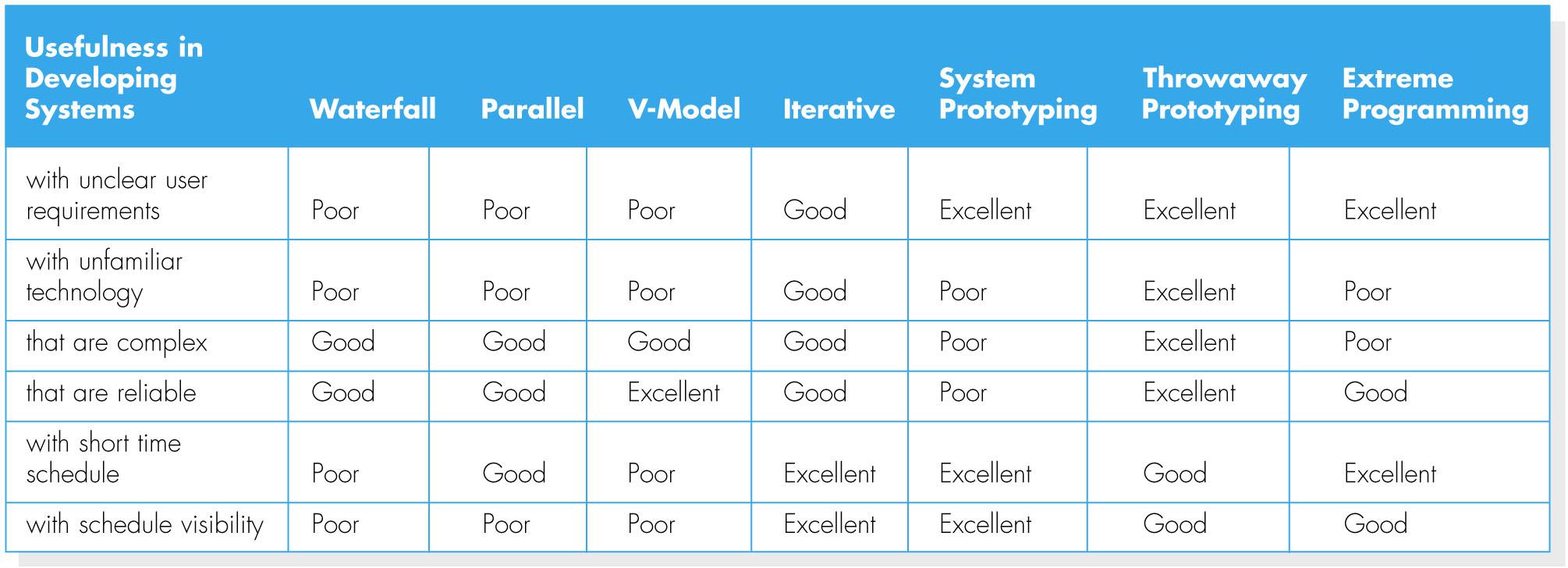 PowerPoint Presentation for Dennis, Wixom & Roth Systems Analysis and Design, 4th Edition
Copyright 2009 © John Wiley & Sons, Inc.  All rights reserved..
2 - *
Important Factors to Consider
Clarity of User Requirements
Familiarity with Technology
System Complexity
System Reliability
Short Time Schedules
Schedule Visibility
PowerPoint Presentation for Dennis, Wixom & Roth Systems Analysis and Design, 4th Edition
Copyright 2009 © John Wiley & Sons, Inc.  All rights reserved..
2 - *
Estimating the Project Time Frame
PowerPoint Presentation for Dennis, Wixom & Roth Systems Analysis and Design, 4th Edition
Copyright 2009 © John Wiley & Sons, Inc.  All rights reserved..
2 - *
Estimating Project Time Using Industry Standards
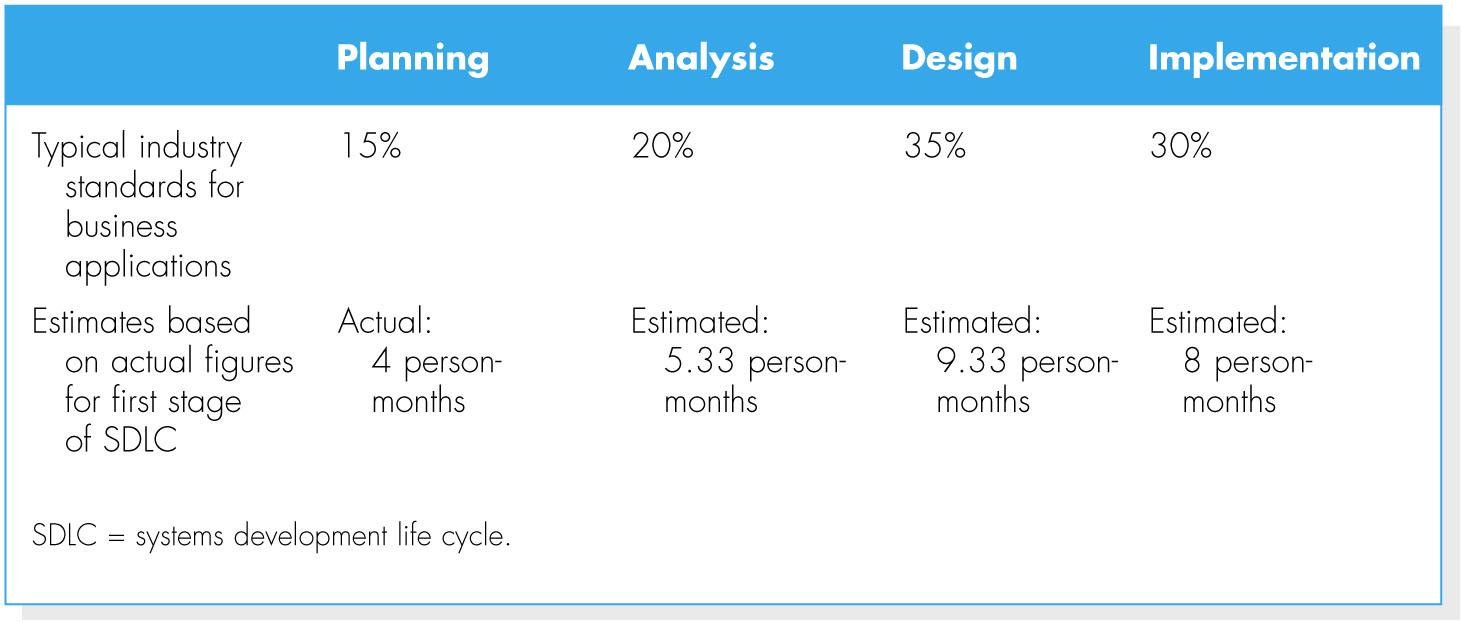 PowerPoint Presentation for Dennis, Wixom & Roth Systems Analysis and Design, 4th Edition
Copyright 2009 © John Wiley & Sons, Inc.  All rights reserved..
2 - *
Developing the Work Plan
Identify Tasks
The Project Work Plan
PowerPoint Presentation for Dennis, Wixom & Roth Systems Analysis and Design, 4th Edition
Copyright 2009 © John Wiley & Sons, Inc.  All rights reserved..
2 - *
STAFFING THE PROJECT
Staffing Attributes
Staffing levels will change over a project’s lifetime
Adding staff may add more overhead than additional labor
Using teams of 8-10 reporting in a hierarchical structure can reduce complexity
PowerPoint Presentation for Dennis, Wixom & Roth Systems Analysis and Design, 4th Edition
Copyright 2009 © John Wiley & Sons, Inc.  All rights reserved..
2 - *
Increasing Complexity with Larger Teams
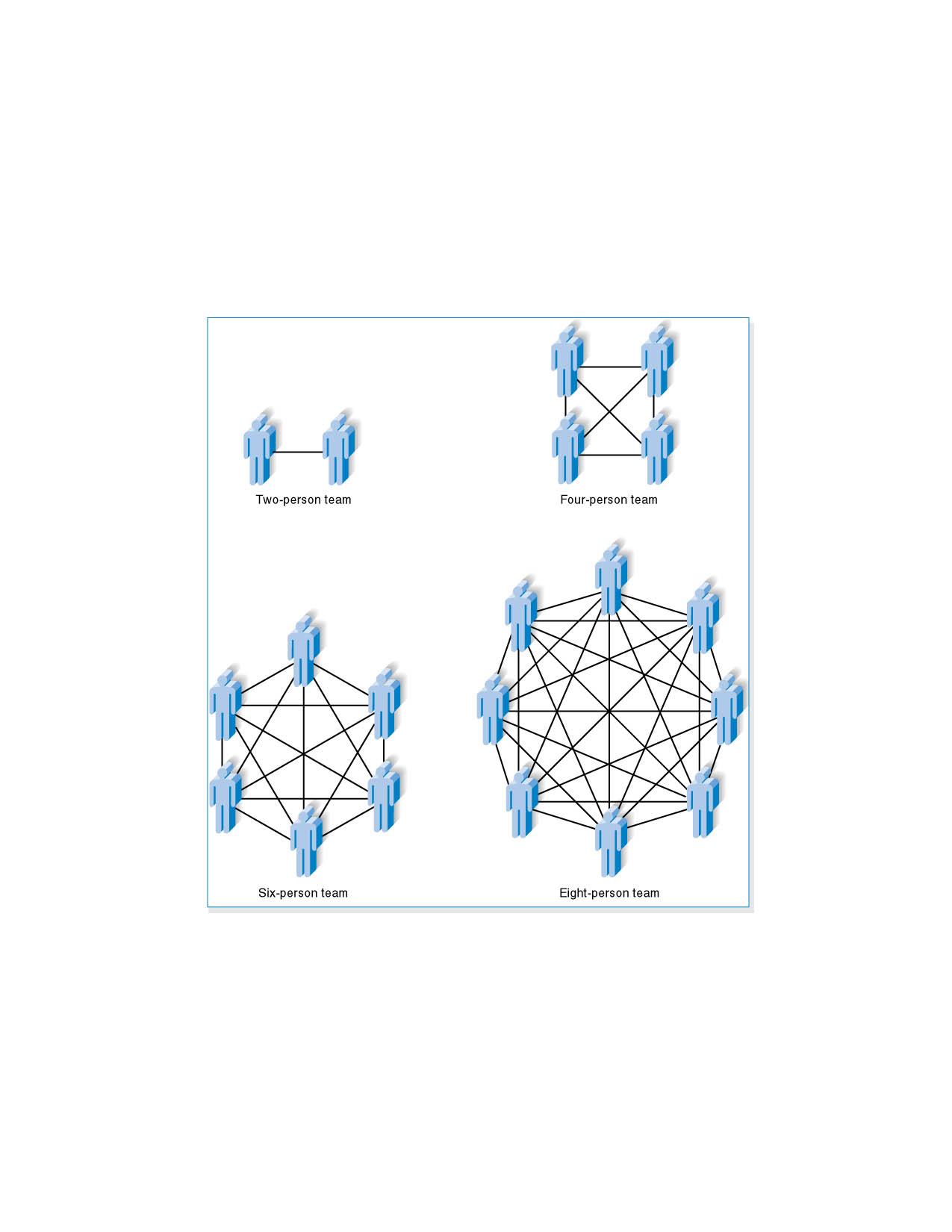 PowerPoint Presentation for Dennis, Wixom & Roth Systems Analysis and Design, 4th Edition
Copyright 2009 © John Wiley & Sons, Inc.  All rights reserved..
2 - *
Key Definitions
The staffing plan describes the kinds of people working on the project
The project charter describes the project’s objectives and rules
A functional lead manages a group of analysts
A technical lead oversees progress of programmers and technical staff members
PowerPoint Presentation for Dennis, Wixom & Roth Systems Analysis and Design, 4th Edition
Copyright 2009 © John Wiley & Sons, Inc.  All rights reserved..
2 - *
Motivation
Use monetary rewards cautiously
Use intrinsic rewards
Recognition
Achievement
The work itself
Responsibility
Advancement
Chance to learn new skills
PowerPoint Presentation for Dennis, Wixom & Roth Systems Analysis and Design, 4th Edition
Copyright 2009 © John Wiley & Sons, Inc.  All rights reserved..
2 - *
Handling Conflict
Clearly define project plans
Recognize project importance to organization
Project charter listing norms and groundrules
Develop schedule commitments ahead of time
Forecast other priorities and their possible impact on the project
PowerPoint Presentation for Dennis, Wixom & Roth Systems Analysis and Design, 4th Edition
Copyright 2009 © John Wiley & Sons, Inc.  All rights reserved..
2 - *
COORDINATING PROJECT ACTIVITIES
CASE Tools
Planning             Analysis        Design        Implementation
Upper CASE			Lower CASE
Integrated CASE (I-CASE)
PowerPoint Presentation for Dennis, Wixom & Roth Systems Analysis and Design, 4th Edition
Copyright 2009 © John Wiley & Sons, Inc.  All rights reserved..
2 - *
CASE Components
Diagrams						Screen
								Designs
CASE Repository
Procedural 					      Metadata
	Logic
PowerPoint Presentation for Dennis, Wixom & Roth Systems Analysis and Design, 4th Edition
Copyright 2009 © John Wiley & Sons, Inc.  All rights reserved..
2 - *
Standards
Examples
Formal rules for naming files
Forms indicating goals reached
Programming guidelines
PowerPoint Presentation for Dennis, Wixom & Roth Systems Analysis and Design, 4th Edition
Copyright 2009 © John Wiley & Sons, Inc.  All rights reserved..
2 - *
Documentation
Project binder
Table of contents
Continual updating
PowerPoint Presentation for Dennis, Wixom & Roth Systems Analysis and Design, 4th Edition
Copyright 2009 © John Wiley & Sons, Inc.  All rights reserved..
2 - *
MANAGING AND CONTROLLING THE PROJECT
PowerPoint Presentation for Dennis, Wixom & Roth Systems Analysis and Design, 4th Edition
Copyright 2009 © John Wiley & Sons, Inc.  All rights reserved..
2 - *
Timeboxing
Fixed deadline
Reduced functionality, if necessary
Fewer “finishing touches”
PowerPoint Presentation for Dennis, Wixom & Roth Systems Analysis and Design, 4th Edition
Copyright 2009 © John Wiley & Sons, Inc.  All rights reserved..
2 - *
Timeboxing Steps
Set delivery date
Deadline should not be impossible
Should be set by development group
Prioritize features by importance
Build the system core
Postpone unfinished functionality
Deliver the system with core functionality
Repeat steps 3-5 to add refinements and enhancements
PowerPoint Presentation for Dennis, Wixom & Roth Systems Analysis and Design, 4th Edition
Copyright 2009 © John Wiley & Sons, Inc.  All rights reserved..
2 - *
Managing Risk
Risk assessment
Actions to reduce risk
Revised assessment
PowerPoint Presentation for Dennis, Wixom & Roth Systems Analysis and Design, 4th Edition
Copyright 2009 © John Wiley & Sons, Inc.  All rights reserved..
2 - *
Classic Mistakes
Overly optimistic schedule
Failing to monitor schedule
Failing to update schedule
Adding people to a late project
PowerPoint Presentation for Dennis, Wixom & Roth Systems Analysis and Design, 4th Edition
Copyright 2009 © John Wiley & Sons, Inc.  All rights reserved..
2 - *
Margins of Error in Cost and Time Estimates
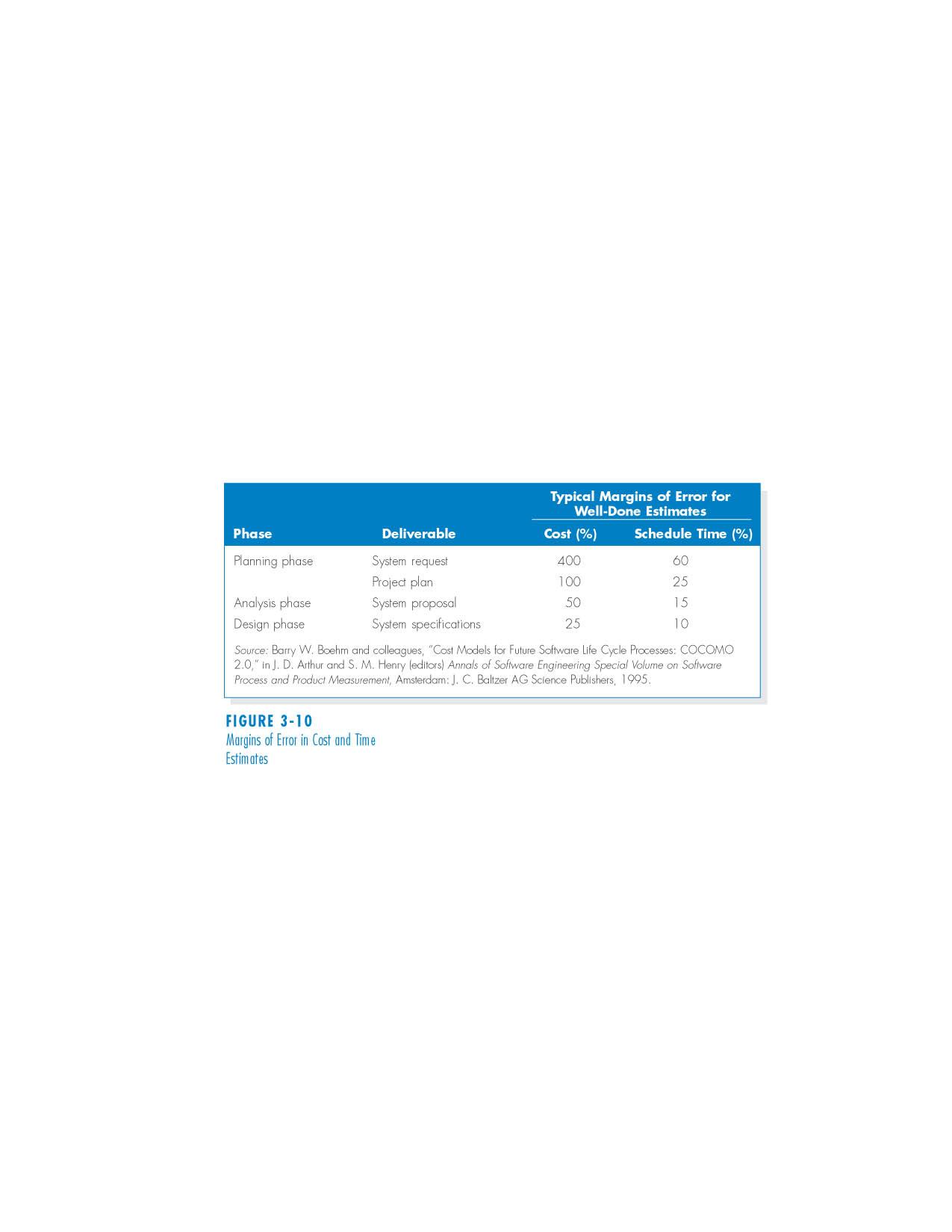 PowerPoint Presentation for Dennis, Wixom & Roth Systems Analysis and Design, 4th Edition
Copyright 2009 © John Wiley & Sons, Inc.  All rights reserved..
2 - *
COORDINATING PROJECT ACTIVITIES
PowerPoint Presentation for Dennis, Wixom & Roth Systems Analysis and Design, 4th Edition
Copyright 2009 © John Wiley & Sons, Inc.  All rights reserved..
2 - *
Example of a Gantt Chart
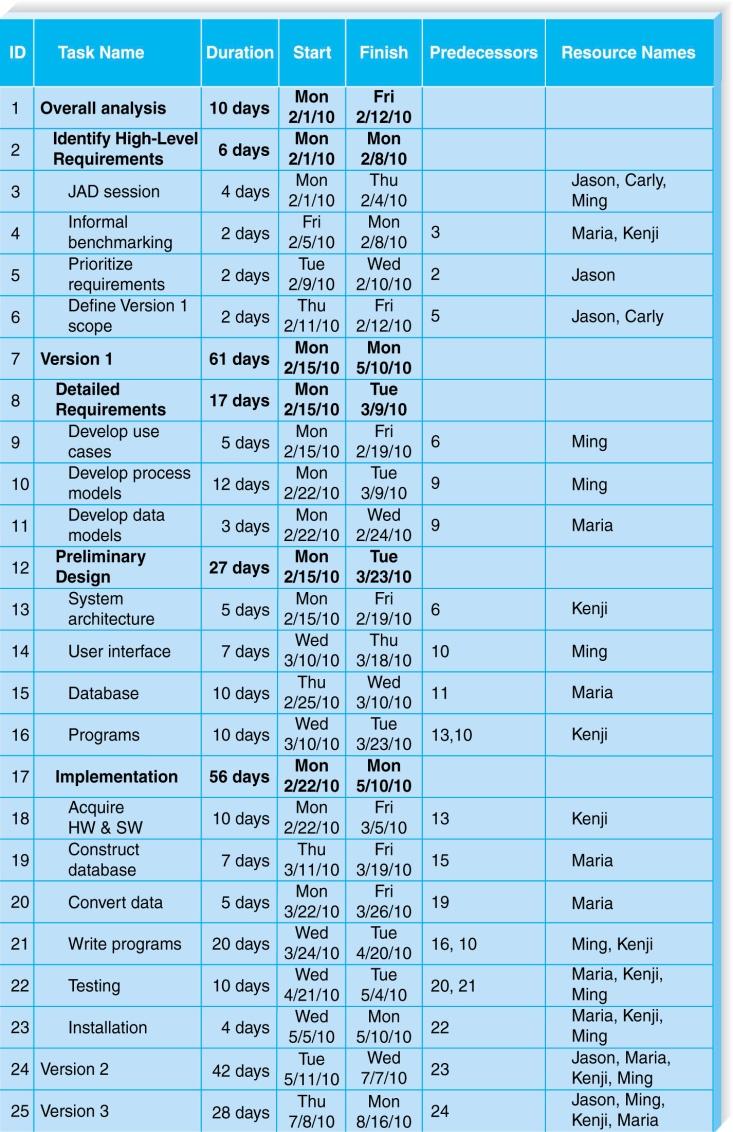 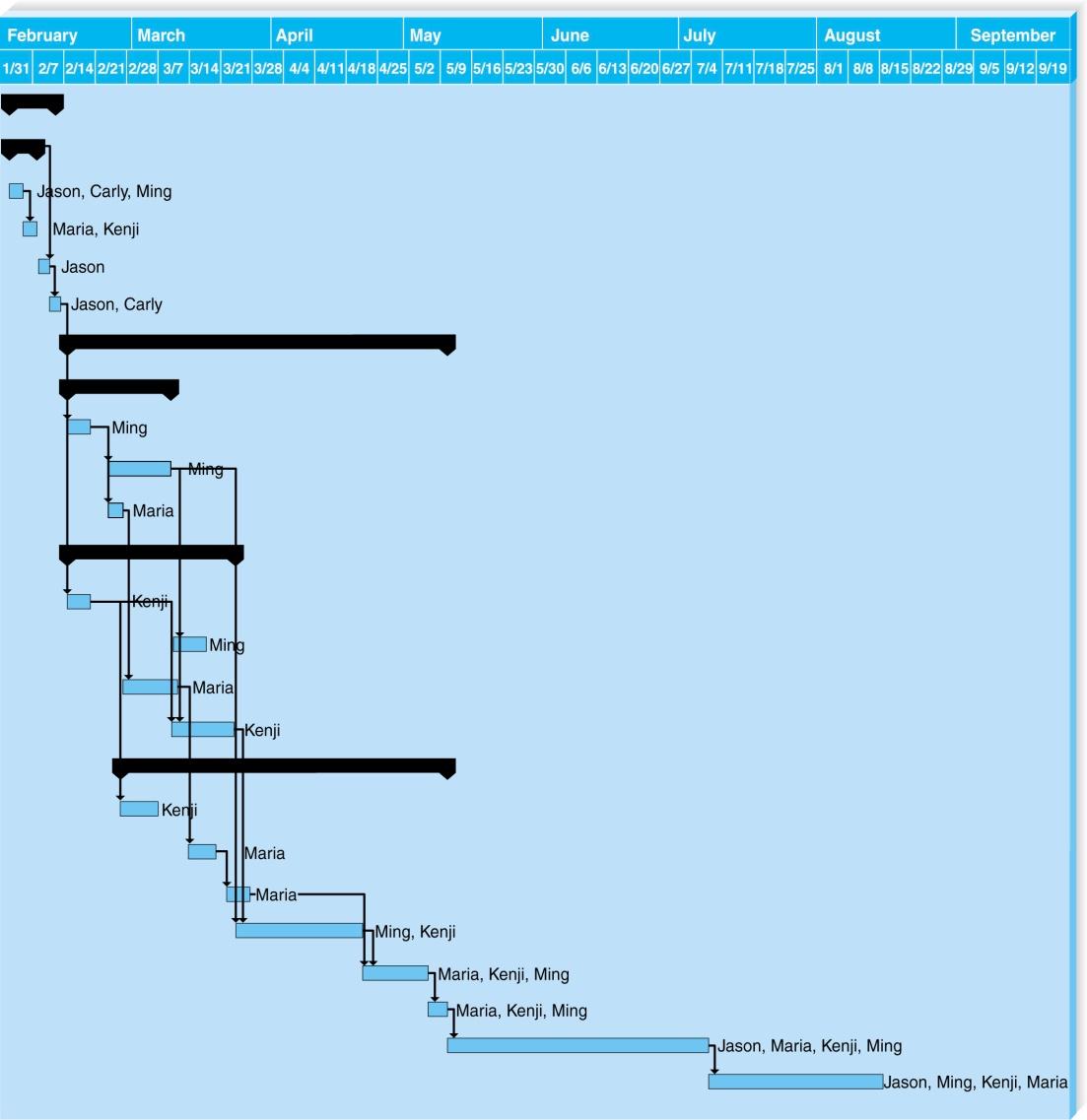 PowerPoint Presentation for Dennis, Wixom & Roth Systems Analysis and Design, 4th Edition
Copyright 2009 © John Wiley & Sons, Inc.  All rights reserved..
2 - *
Summary
Project initiation involves creating and assessing goals and expectations for a new system
Identifying the business value of the new project is a key to success
Feasibility study is concerned with insuring that technical, economic, and organizational benefits outweigh costs and risks
Project selection involves viewing the project within the context of the entire project portfolio, and selecting those projects that contribute to balance in the portfolio
PowerPoint Presentation for Dennis, Wixom & Roth Systems Analysis and Design, 4th Edition
Copyright 2009 © John Wiley & Sons, Inc.  All rights reserved..
2 - *
Copyright © 2009John Wiley & Sons, Inc.
All rights reserved.  Reproduction or translation of this work beyond that permitted in Section 117 of the 1976 United States Copyright Act without the express written permission of the copyright owner is unlawful. 
Request for further information should be addressed to the Permissions Department, John Wiley & Sons, Inc.  
The purchaser may make back-up copies for his/her own use only and not for redistribution or resale.  
The Publisher assumes no responsibility for errors, omissions, or damages, caused by the use of these programs or from the use of the information contained herein.
PowerPoint Presentation for Dennis, Wixom & Roth Systems Analysis and Design, 4th Edition
Copyright 2009 © John Wiley & Sons, Inc.  All rights reserved..
2 - *